Research Analytics Strategy in a Leading Research Intensive UK University
Dr Giles A F Carden

Consultant Director of Product Strategy – Thomson Reuters
Outline
University of Warwick – a recent history
The research performance the critical factors
Research lifecycle and performance dimensions
Research analytics in action:
UK Research Excellence Framework
Bibliometric indicators
Research income
Research student numbers
Impact
Concluding thoughts
The University of WarwickA Recent History
3
The University of Warwick
Historical Context
1964-65
 2000
  2008
   2013
    2014
    2015
The University of Warwick opens, taking its first cohort of 450 undergraduates when it received its Royal Charter in 1965.
The University establishes its Medical School and Warwick Ventures Ltd which has helped launch 60 companies since its inception.
University ranks 7th overall in the UK Research Assessment Exercise (RAE)
The £92m National Automotive Innovation Campus commences, jointly funded by the UK Government, Jaguar Land Rover and TATA Motors.
University ranks 7th overall in the UK Research Excellence Framework (REF)
Long established as one of the UK top ten research intensive universities with major global alliances and corporate relationships.  Campus of 400 hectares hosting over 23,000 students and 5000 staff drawn from 120 countries across the globe. January 2015 advances plans for a campus in California.
The University of WarwickPartnerships and Alliances
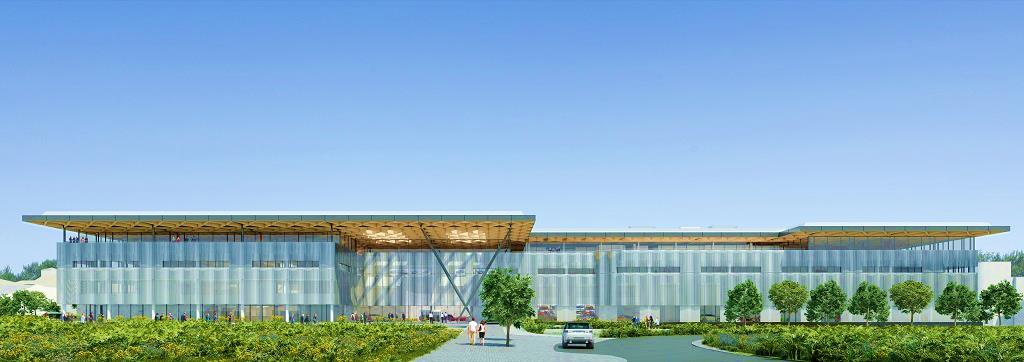 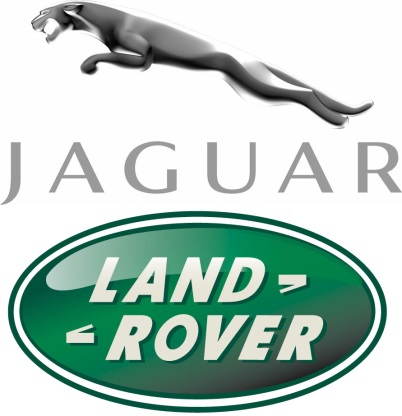 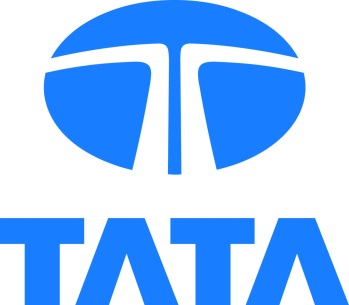 National Automotive Innovation Campus (NAIC)

£100m joint enterprise between:
Jaguar Land Rover
TATA European Technical Centre
Warwick Manufacturing Group/ The University of Warwick
UK Government
Growing network of supplier companies
Due for completion in 2016
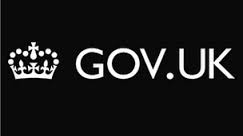 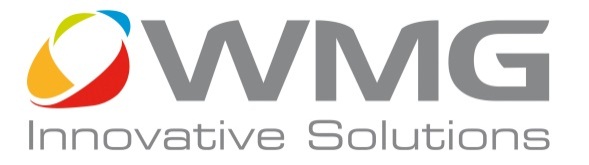 The University of WarwickPartnerships and Alliances
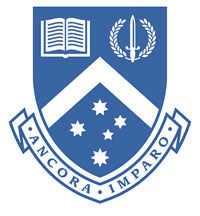 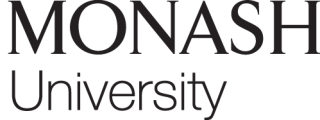 Warwick – Monash alliance launched to collaborate on research, education and enhancing the experience of its students.
2011
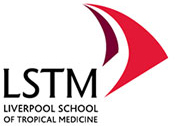 Strategic partnership with the Liverpool School of Tropical Medicine (LSTM) announced to support joined up long –term research, focusing on improving quality of health and social care and influencing policy and practice.
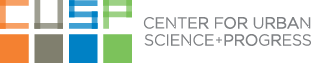 University of Warwick is selected as CUSP’s sole European partner for the New York based initiative involving NYU, Carnegie Mellon, CUNY, Indian Institute of Technology in Bombay, University of Toronto and a number of industrial partners including IBM, Microsoft, Cisco and Siemens.
2012
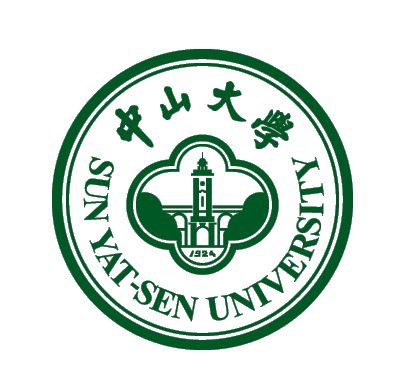 Warwick signs memoranda of understanding with Sun Yat-Sen University strengthening its relationships with Chinese institutions and providing new study opportunities for students.
2014
6
The University of WarwickSacramento, California, USA
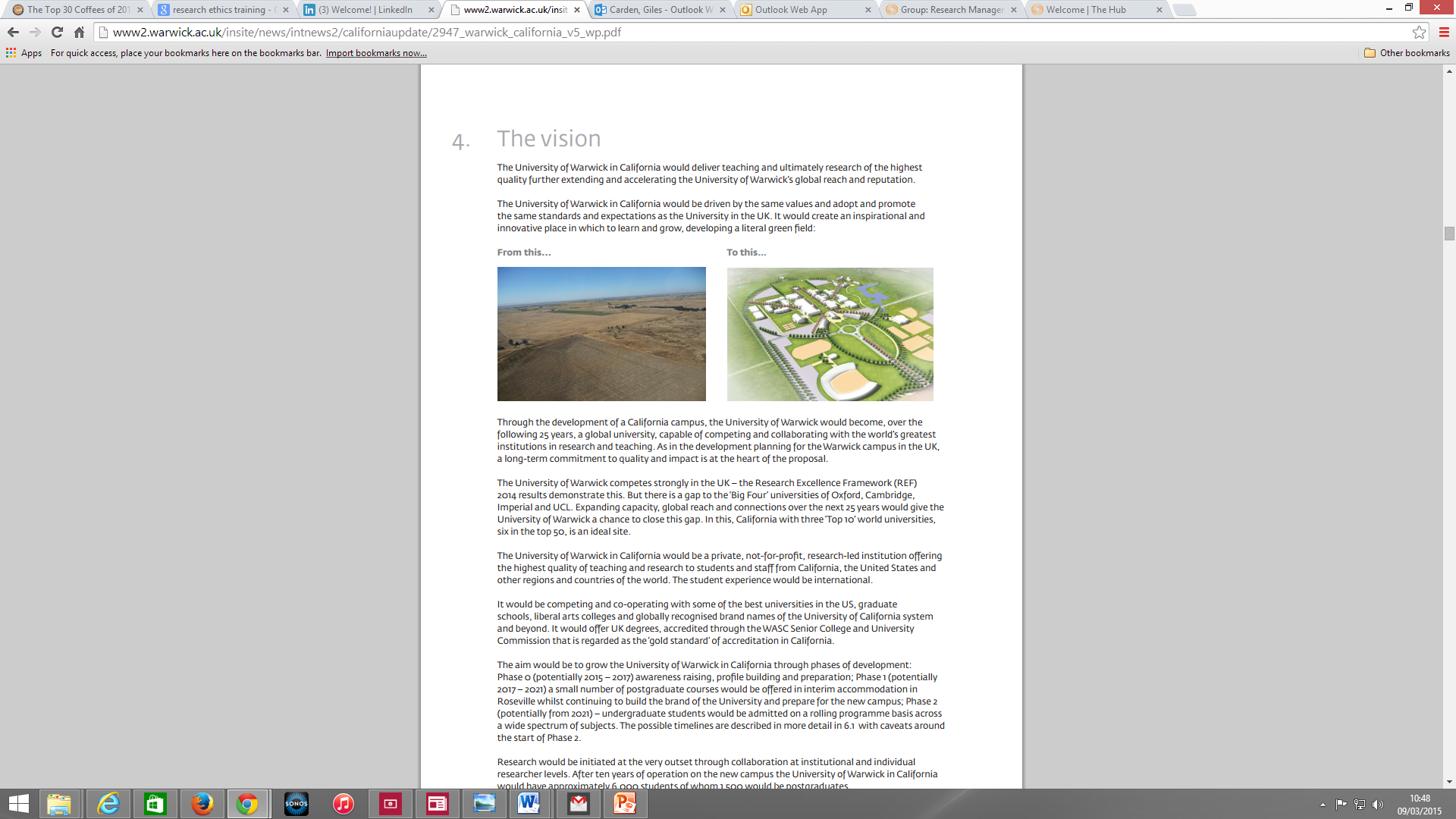 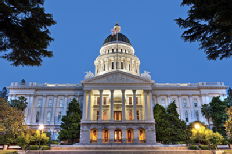 Placer County, near Sacramento.
Funded by the University Development Trust. 
600 of the 1,159 acres it received as a donation in December 2012 from Angelo K. and Sofia Tsakopoulos, William and Claudia Cummings and the Wayne L. Prim Family.
Small but comprehensive university in 10 years.
The University of WarwickVision 2015 Strategy
July 2006

Professor Nigel Thrift appointed Vice-Chancellor & President with an ambitious drive to improve research performance launching the overarching strategy Vision 2015 in 2007.
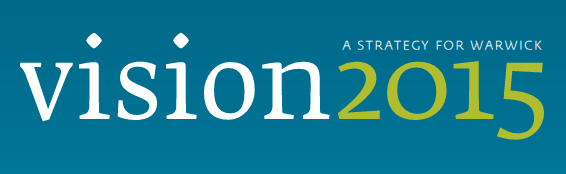 Vision 2015 Goal 1:
To make Warwick an undisputed world leader in research and scholarship.
Our commitment to be demonstrably a centre of world class research and innovation across all of our academic disciplines remains as strong as it always has been. This means that we must maintain our focus on the quality and impact of research and ensure that we are embedding our quality expectations in our internal processes, in particular those to support and develop existing staff and in the appointment processes when we seek to recruit new talent.
8
The Fundamentals of Research Performance
9
Research Performance - Critical Factors
A good overarching research strategy
Excellent people, critical mass, ‘academic magnetism’
Infrastructure, capital investment
Rewards and incentives, motivations
Review and analysis of outcomes
Accountability
Impact
Externalise
The Research Lifecycle
Venture capital
Article, Book
Patent, Licence
Analyse
Execute research
Results/Data
Seek external funding
Funding award
Seek & secure partners
Project formulation
Idea
11
Research PerformanceInputs
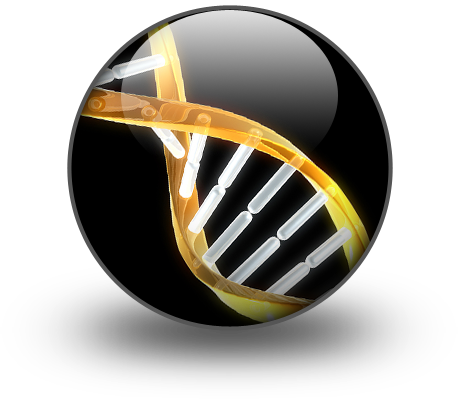 Research PerformanceOutputs
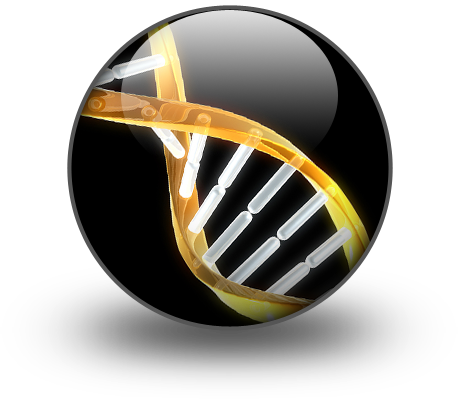 Research PerformanceImpacts
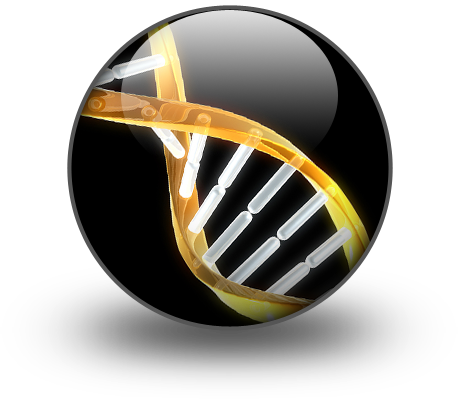 Research Analytics in Action
15
Research Excellence Framework
An assessment of UK universities research every 6 years.
Informs £1.5bn of funding allocations each year in England.
Massive reputational issue, informs national rankings.
Assesses publications/outputs, research impact, research environment including metrics on research income and PhD student award numbers.
Outcome allows detailed performance benchmarking across 35 disciplines and helps inform improvement strategies.
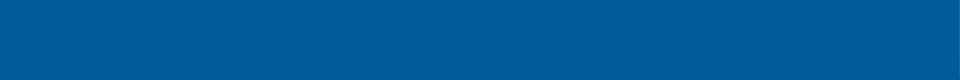 REF 2014 Heat map
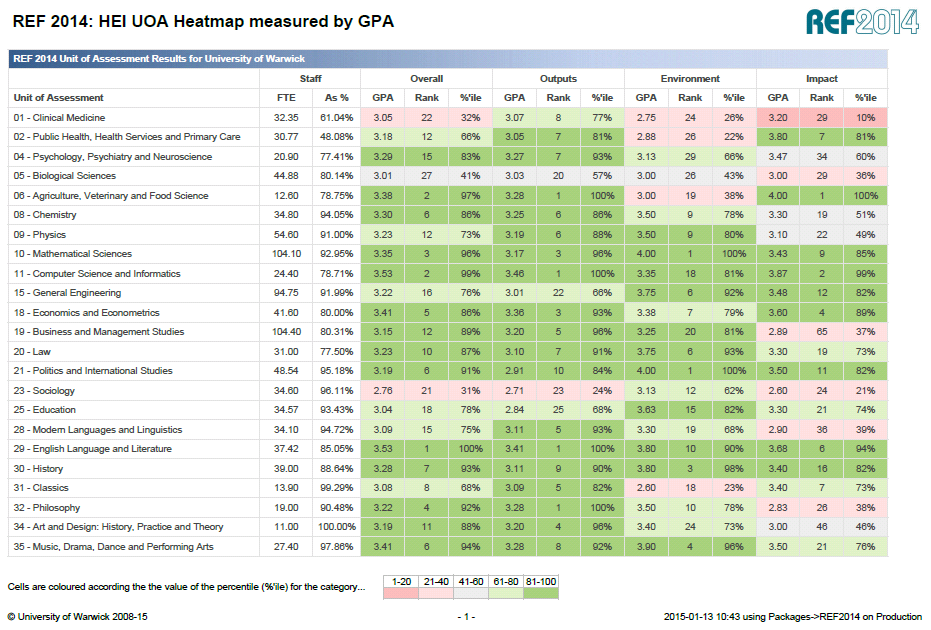 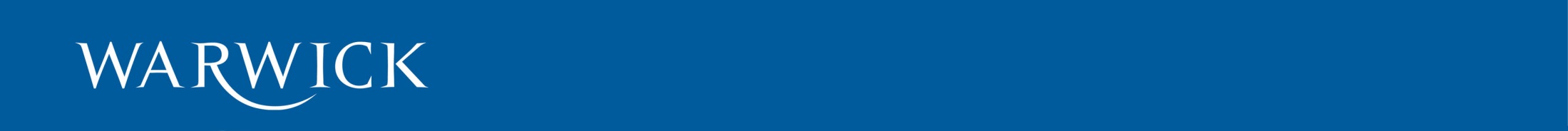 [Speaker Notes: REF results as an example of reporting key data]
How we use Bibliometric Indictors
Competitor analysis.
Benchmark and baseline your research to world standards.
Understand the global reach of your research.
Analyse collaboration networks.
Develop publications strategies and optimise citation rates.
Help inform hiring strategies.
Help inform reward and remuneration strategies.
Impact world rankings.
Publication & Citations Strategy
Volume of articles / books / monographs
Count of articles in key high JIF journals e.g. Cell, Nature family, Science, NEJM etc.
Subject field normalised citations’ count per paper, per researcher, groups of researchers
Key performance questions:
What should our publication strategy be?
Are we publishing in journals of the highest repute and impact?
Are we improving in terms of publication strategy?
Is our research showing citations influence above the world average?
Research Outputs’ Productivity
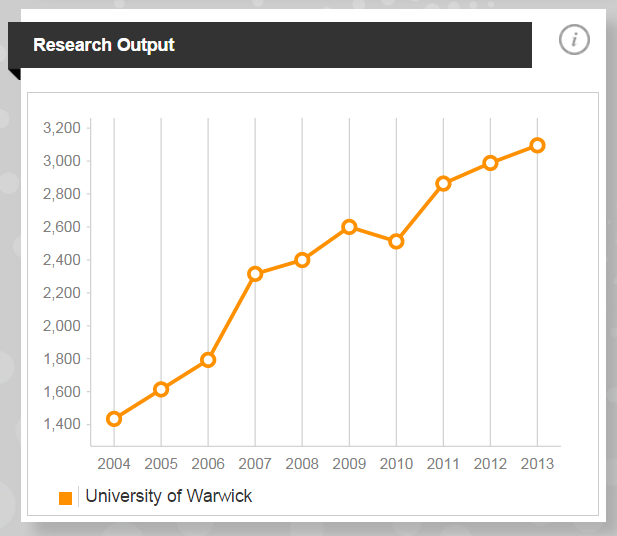 University of Warwick productivity between 2004 and 2013
Assess the Strength of Disciplines
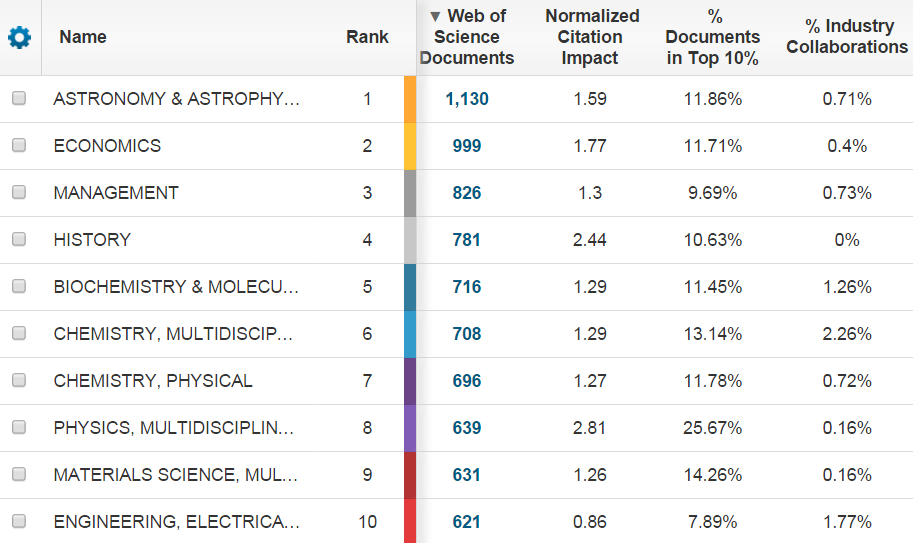 Discipline Strengths – Volume of Top 10% Outputs
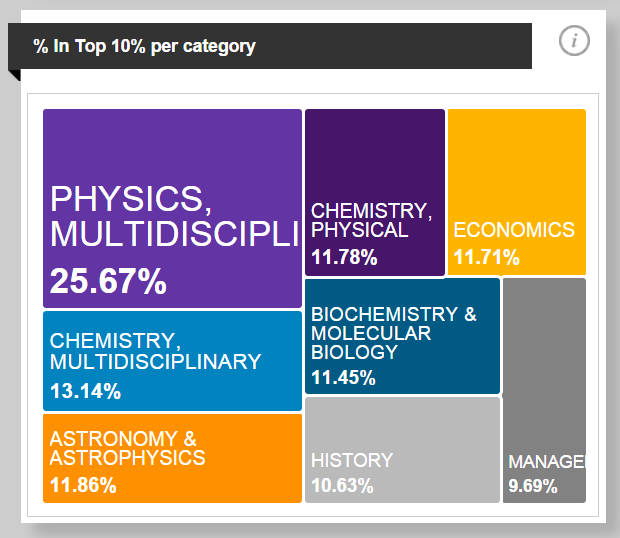 Assess influence: 
% of Top 10% articles in Specific disciplines
Determine Most Influential Journals
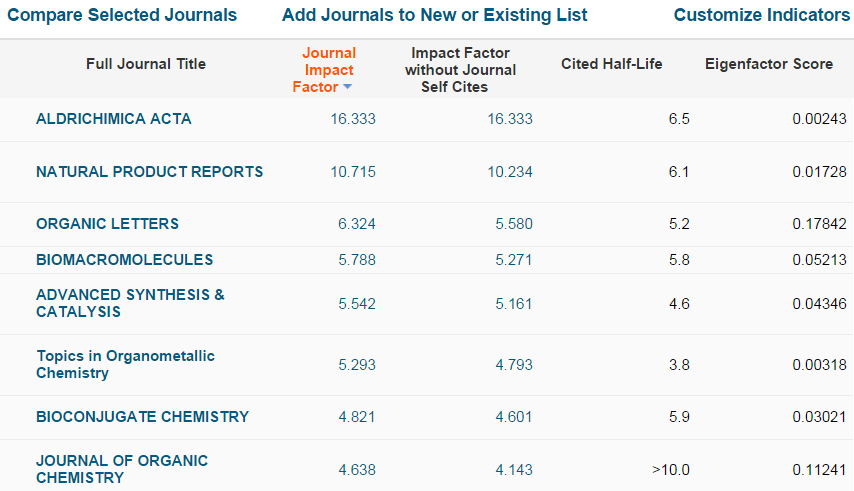 Journal Impact Factors: most influential journals
High Impact Journal Papers
Volume of articles / books / monographs
Count of articles in key high JIF journals e.g. Cell, Nature family, Science, NEJM etc.
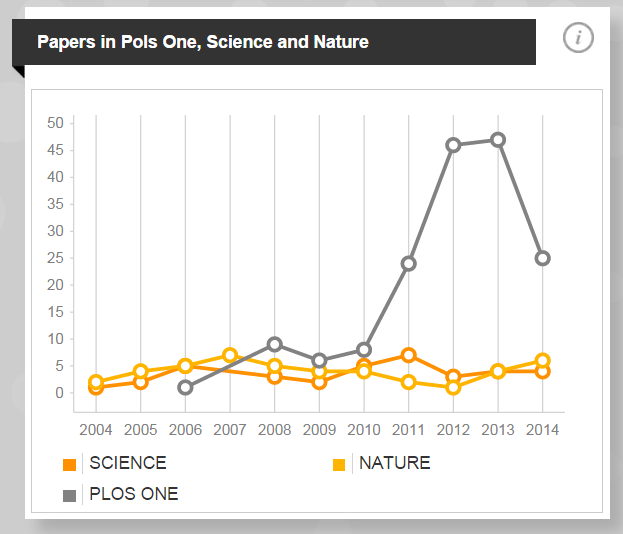 Papers in major Journals
Researchers Citations Impact
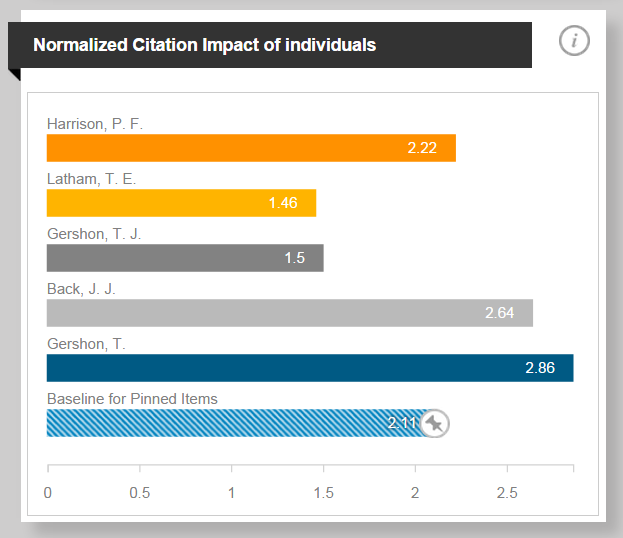 Subject field normalised citations’ count per paper, per researcher, groups of researchers
Normalized Citation Impact for our researchers, and a baseline for a given group of individuals
Benchmarking Highly Cited Papers - Normalised
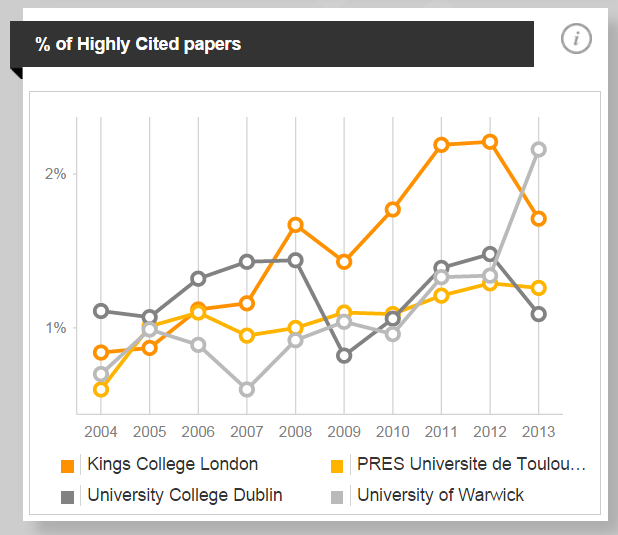 Highly Cited papers produced by several institutions in proportion of their overall production
Highly Cited Papers by Researcher
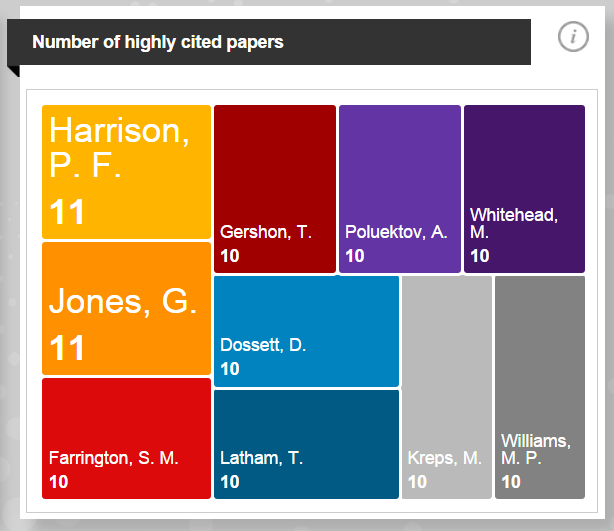 Number of Highly Cited papers produced by a given group of our researchers
Global Collaborations Analysis
The co-authorship details (names, affiliations) enable one to analyse collaborations networks by a paper, researcher, group or researcher or institutions
Helps to inform internationalisation strategies
Key performance questions:
Who are we collaborating with?
How may prestigious collaborations do we have? e.g. with Harvard, MIT, Oxford, Cambridge, Max Plank Inst. etc.
How can we better leverage out international collaborations?
We have the possibility of forging a partnership or strategic alliance, how much are we already collaborating with the institution?
Global Collaborations – Volume of Articles
The co-authorship details (names, affiliations) enable one to analyse collaborations networks by a paper, researcher, group or researcher or institutions
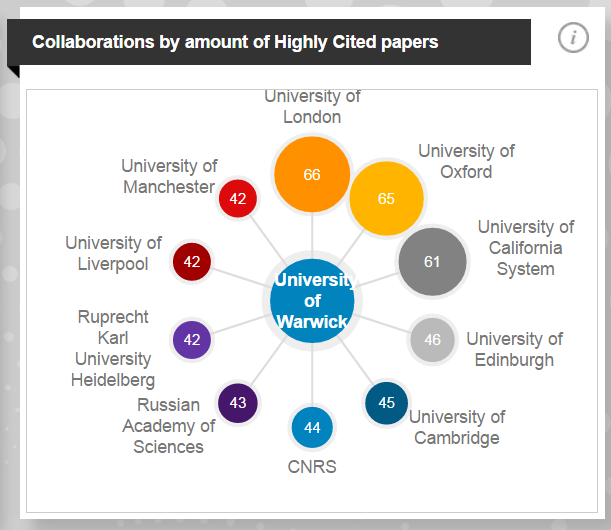 Our collaborations, measured by amount of Highly Cited papers published
Comparing Collaborations – Volume of Articles
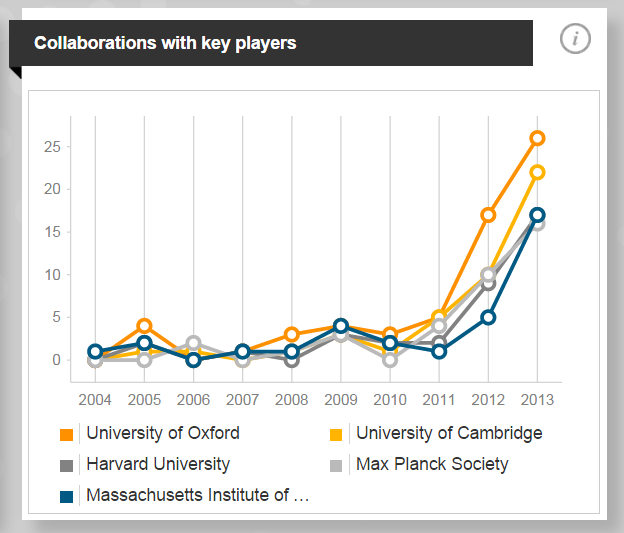 Collaborations
Helps to inform internationalisation strategies
Our collaborations with major institutions is growing
Grant / Contract Activity and Income
Grant applications, awards and success rates used as measures of capacity building.
How much research is funded externally versus internally?
Contracts with industry (link with publications with industry) measure of success in establishing commercial research relationships. Industrial collaboration can be determined with bibliometrics too.
What is the margin on specific funding sources?
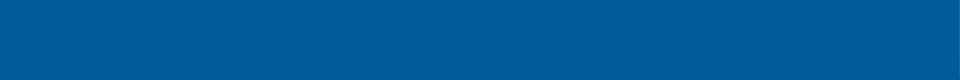 Research Income Pipeline Dashboard
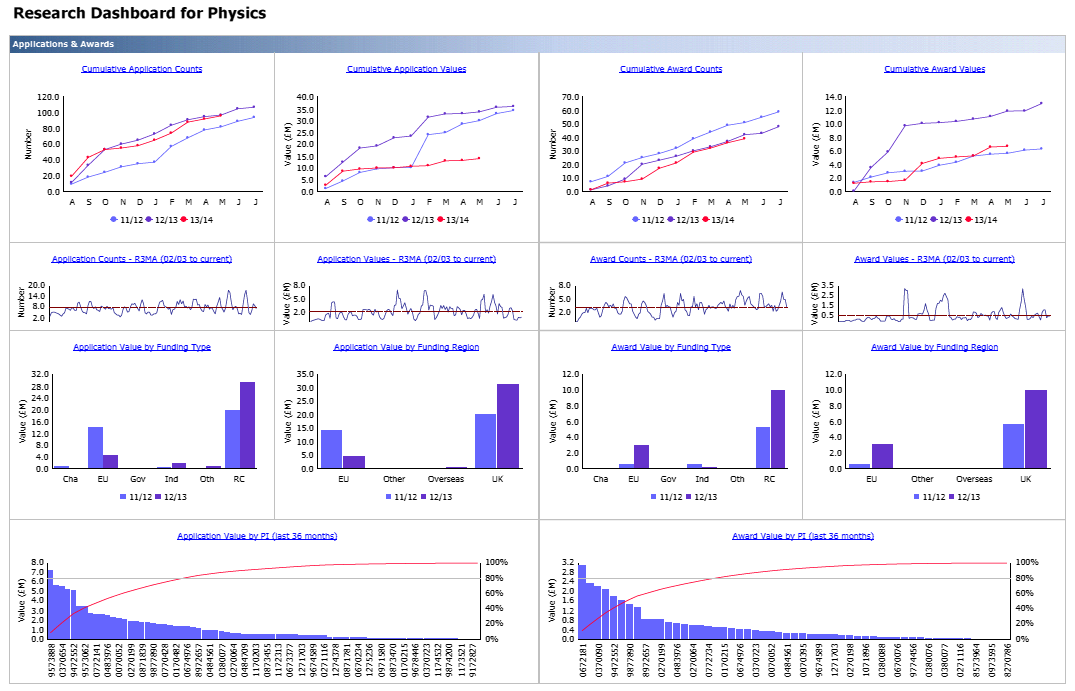 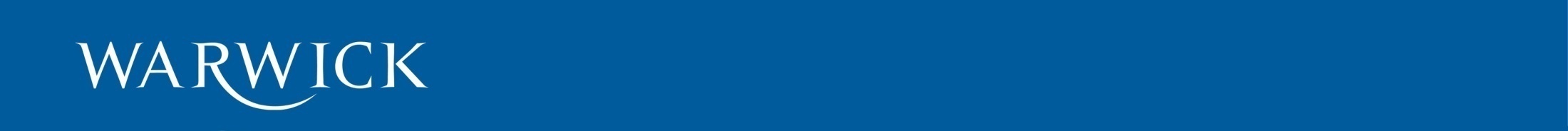 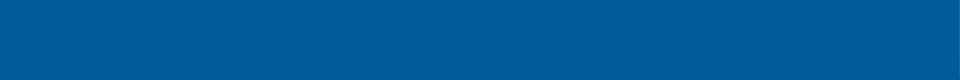 Research Performance Profile
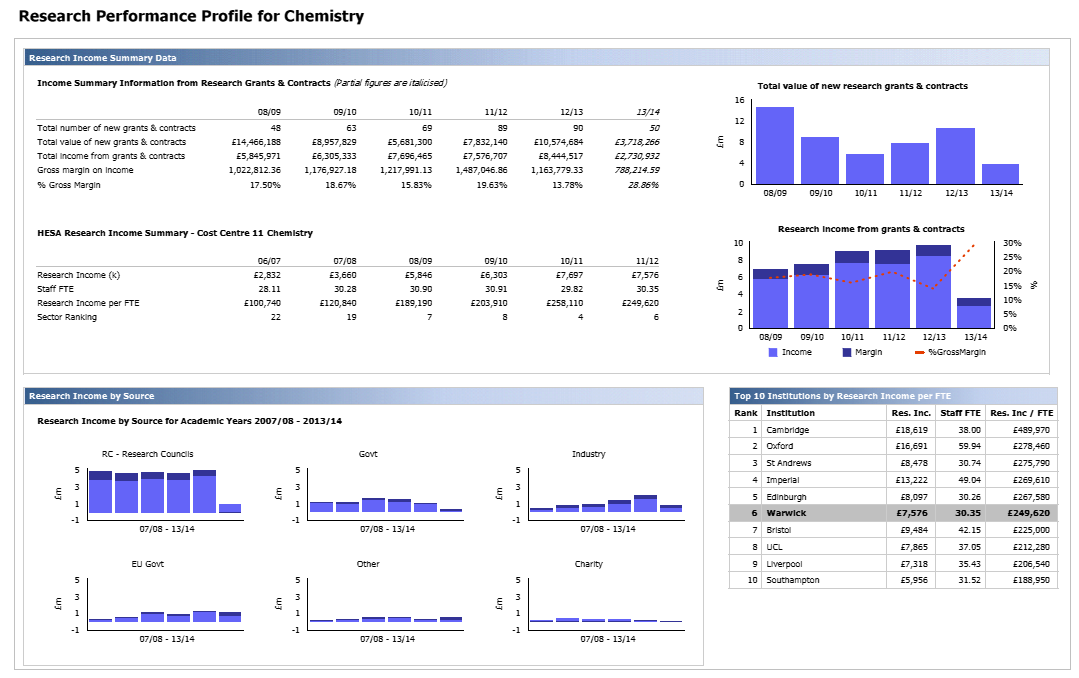 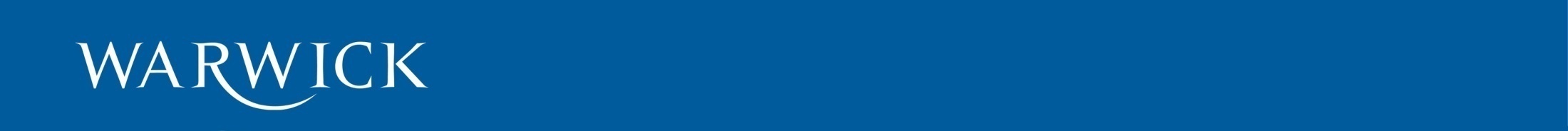 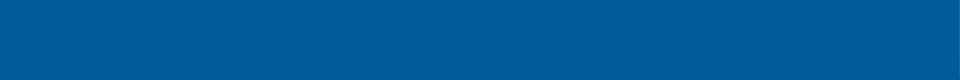 Comparative Research Performance
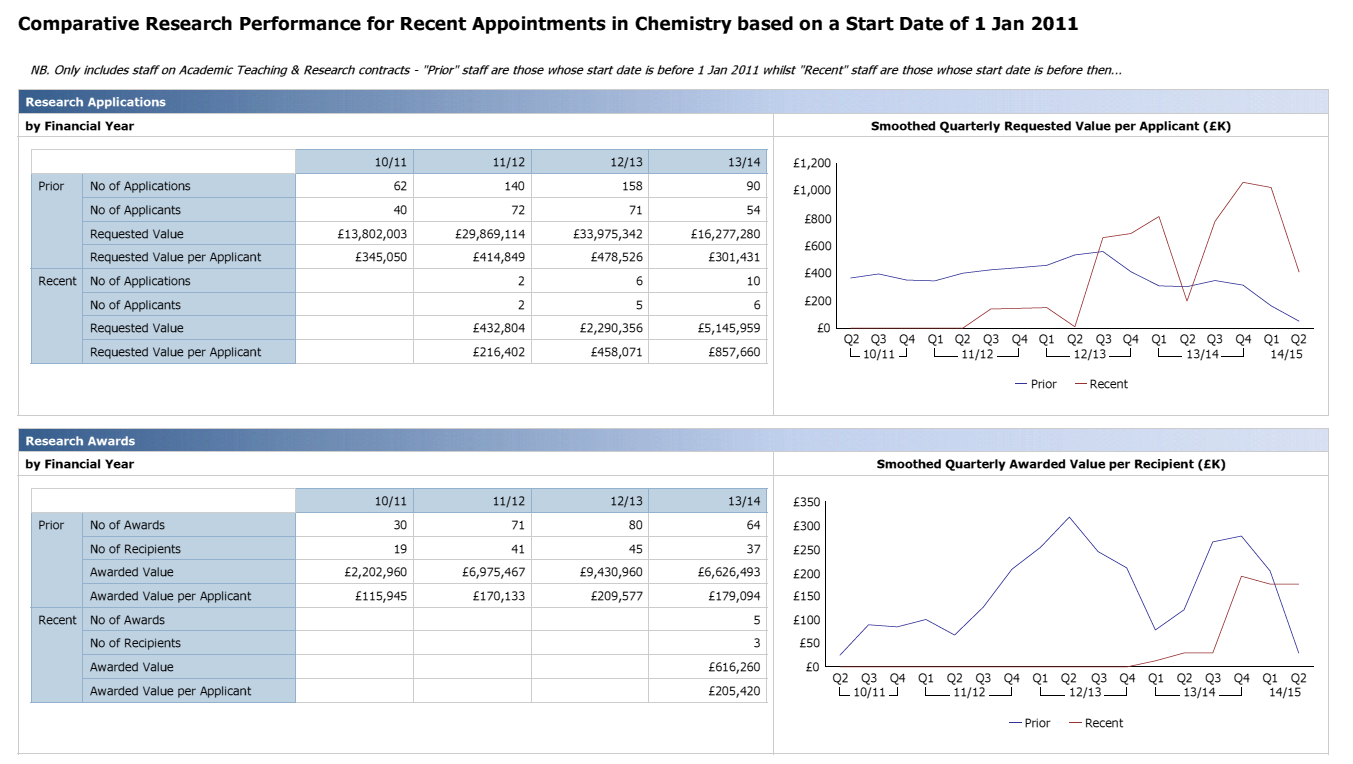 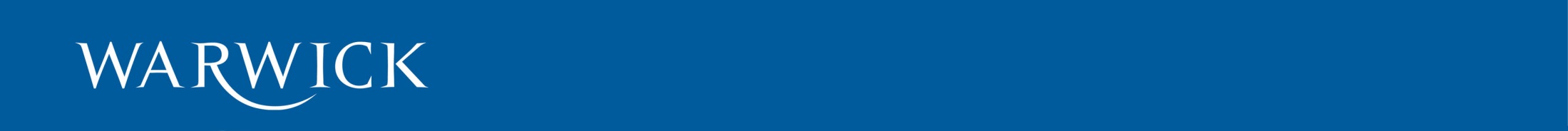 Research Students
Research student numbers are measures of vitality of the research environment and the subject’s ability to build research capacity.
Some research studentships are funded from external and / or competitive sources of funding, this can be used as a performance measure.
Numbers of studentships attracting industrial sponsorship can be a measure achieving successful commercial links.
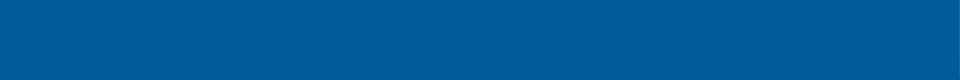 Postgraduate Research
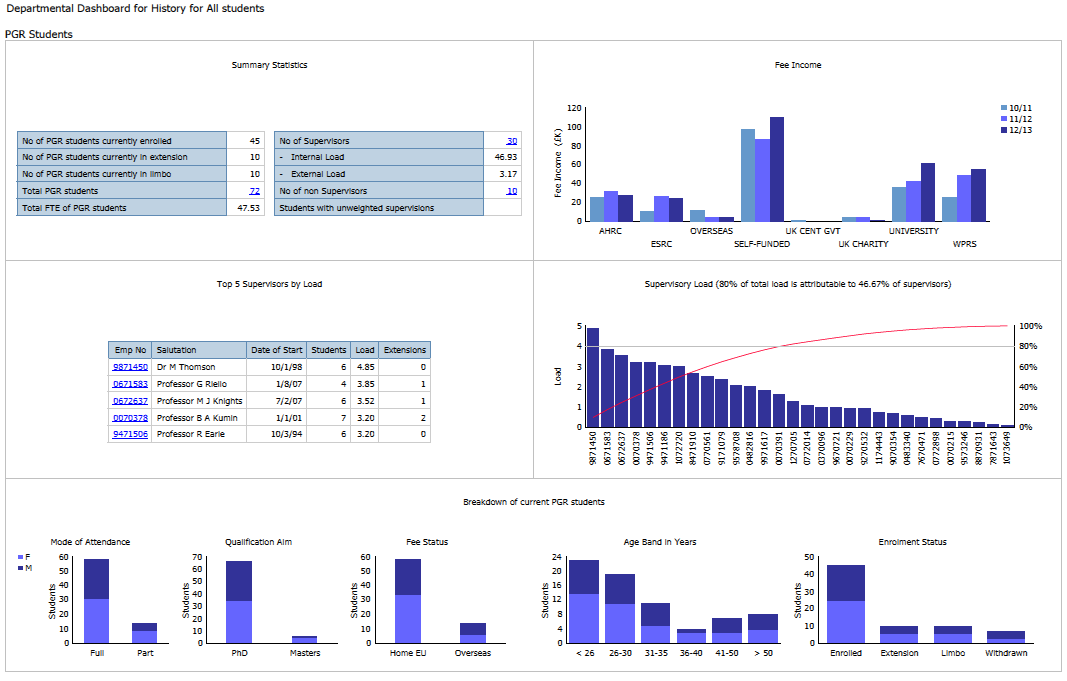 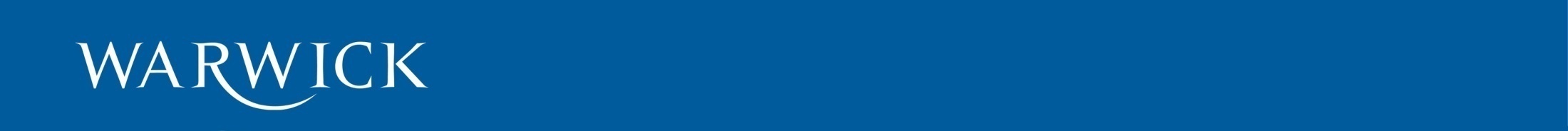 Impact
Testimonials, corroborating statement from CEOs, politicians, policy makers and other key stakeholders.
Patent applications.
Licence income.
Start-up companies’ revenue.
Measured savings or efficiencies.
Media features.
Citations.
Key statistics e.g. from health agencies, exhibitions.
Digital analytics on web content access.
Reference in Acts, policy documents, national or international standards.
www.hefce.ac.uk/rsrch/REFimpact/
Concluding Thoughts
38
What Did We Achieve?
Improved academic staff accountability and performance
Research planning meets annually to review departments’ performance
Generated an environment where performance is more proactively reviewed
Help to address underperformance
Metrics are used, in part, to inform the Vice-Chancellor’s Advisory Group on reward and remuneration.
Increase citations count
Citations analysis has raised the profiles of these metrics and helped researchers to develop their publications’ strategy, this in turn has led to an increase in citations count.
Publications in higher impact journals, books with high reputation publishers
Bibliometrics’ analysis has helped challenge and inform departmental publications’ strategy and fostered a culture of publishing in the very best journals.
What Did We Achieve?
Significant growth in research income
As the University’s research performance has improved, it in turn has led to an increase in success in winning research grants and, in turn, has helped the University’s ability to attract leading researchers from across the globe. The research review process includes research income data and there are active process for challenging research income generation through the planning cycle.
Significant growth in research student numbers
The University strategy had a goal to double PhD numbers by 2015. This motivated change and the University increased number significantly partly due to success in winning UK government funding and also from internal investment.
Used analytics in remuneration reviews, as “one tool in the kit”
Citations and research income analytics have been used to help inform the University’s professorial pay and reward process.
What Did We Achieve?
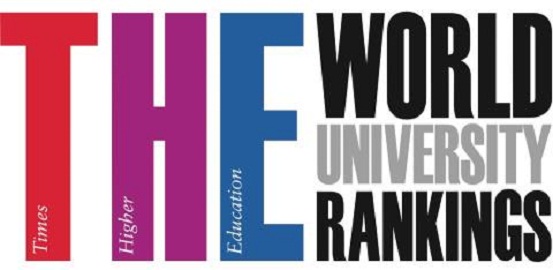 A significant rise in THE World University Rankings
The University has risen in recent years from 220 to 103 in the THE World University Rankings at 2014.
The University ranks in the 81-90 range in the World Reputation Rankings
Other key University achievements
A Fields Medal in Mathematics
Professor Martin Hairer won a Fields Medal in 2014
UK Times / Sunday Times University of the Year 2014
Awarded University of the year award for a sting of achievements and for consistently featuring in the UK top 10 rankings.
Alan Turing Big Data Institute w. Cambridge, Oxford, Edinburgh and UCL
Cultural change
Warwick has experienced a significant cultural shift accepting the need to positively and progressively manage performance and analytics have become a normal part of professional life.
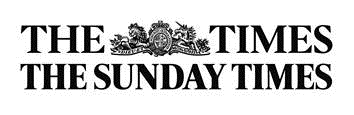 The Future
There is significant potential to use a range of new data sources including ‘big data’ to better understand the reach, significance and impact of research.
Thomson Reuters, the largest information provider in the World, is exploring the potential to use a range of data sources to better understand the reach and impact of research.
An example is the use of Recorded Futures web intelligence software in InCites2 which scan public web sources such as news publications, blogs, social media, financial databases, government websites etc.
The next challenge is how to assess and measure the social, economic and cultural impact of research and, where possible, present it in an analytical context.
Two different perspectives….
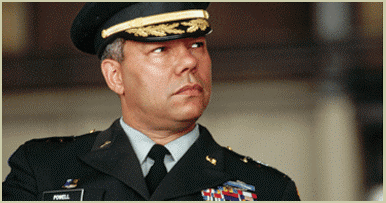 “Experts often possess more data than judgement.”

     Colin Powell
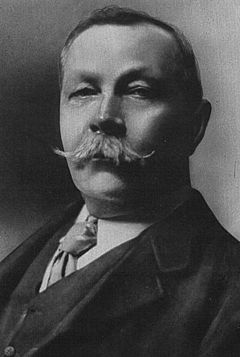 “It is a capital mistake to theorize before one has data.”
     Sir Arthur Conan Doyle
Thank You For Your Attention
Email: giles.carden@thomsonreuters.com
                 
                         http://uk.linkedin.com/in/gcarden
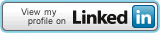 44
45
Globally Highly Cited Researchers
Lists (some) of the world’s most influential researchers by 21 subject fields
Count of researchers in the index is a considerable measure of esteem
One useful tool for recruitment
Impacts on the Shanghai Jiao Tong Academic Ranking of World Universities
Key performance questions:
Who are the most influential researchers in terms of citations?
Growth in Globally Highly Cited Researchers
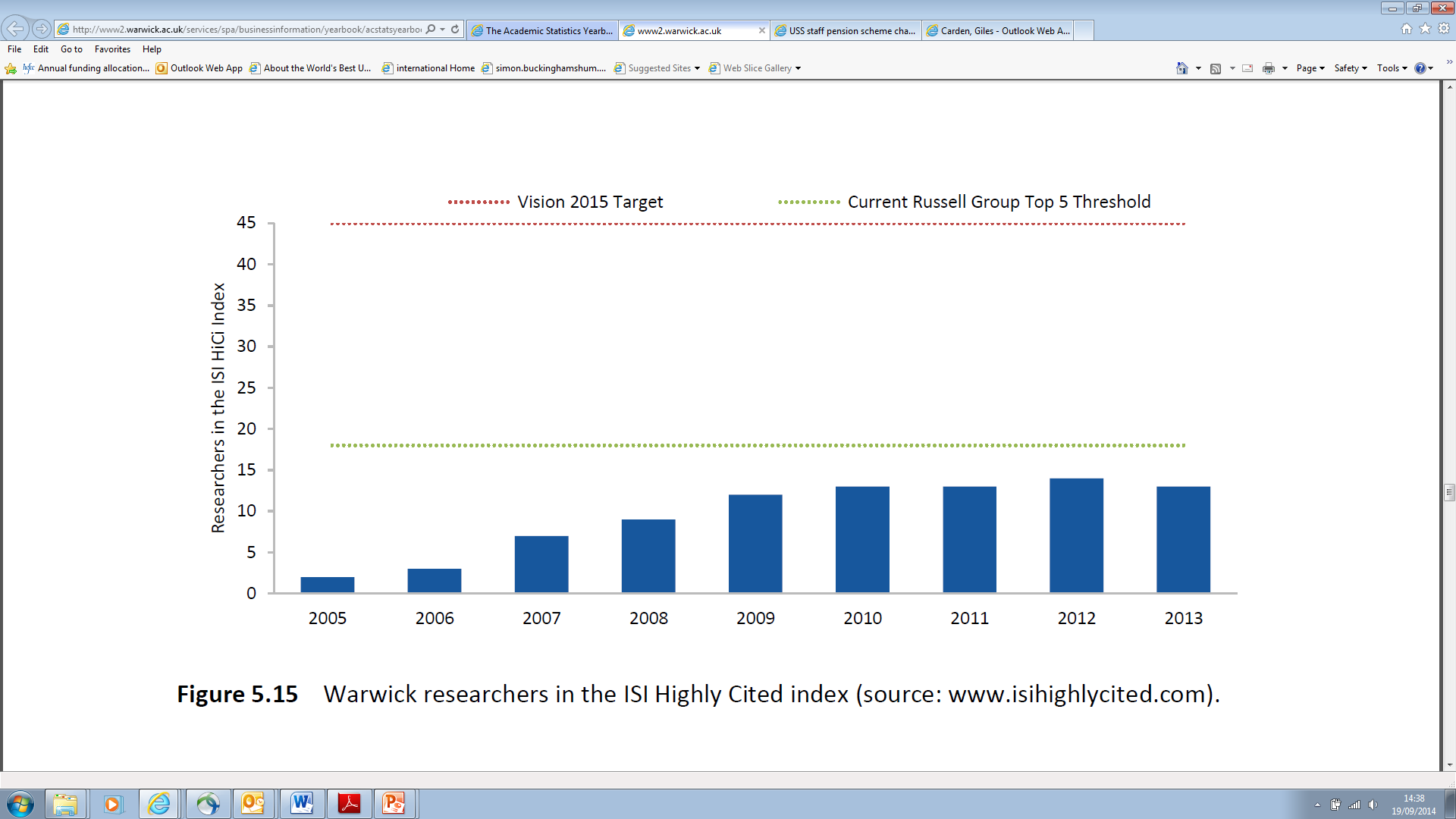 Research Analytics and Strategy
48
Research Analytics and Strategy
Rankings indicators
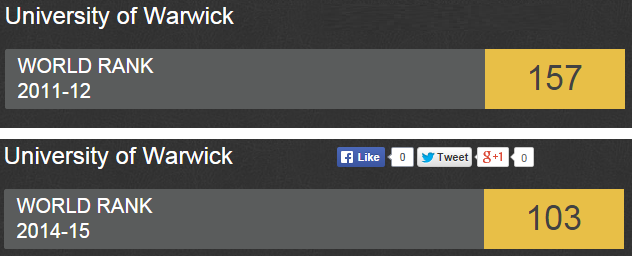 Gained 54 places in 3 years
Bibliometric Indicators
Bibliometrics - most comprehensive way of benchmarking and measuring the principal outputs of research.
Measure and benchmark across 251 subject fields in WoS core data set or at higher levels.
Assess the influence of your research outputs.
Use journal impact factors (JIFs) to establish most influential journals in subject fields.
Inform strategies to optimise citations’ count and reputation.